Relationship Between Hennepin and Carver
Foundation Documents
Joint Powers Agreement 

Outlines the relationship between Hennepin County and Carver County specific to the implementation of WIOA
Operating Agreement Between the Hennepin County Board of Commissioners and 
the Hennepin-Carver Workforce Development Board

Outlines the relationship between the Workforce Development Board and the Hennepin County Board
Memorandum of Understanding

Outlines the relationship between the Hennepin County Board, the Hennepin-Carver WDB and One-Stop Delivery Partners
Hennepin-Carver 
Workforce Development Board Bylaws

Outlines how the Workforce Development Board carries out its responsibilities
Infrastructure Funding Agreement

Describes cost allocation methodology among partners
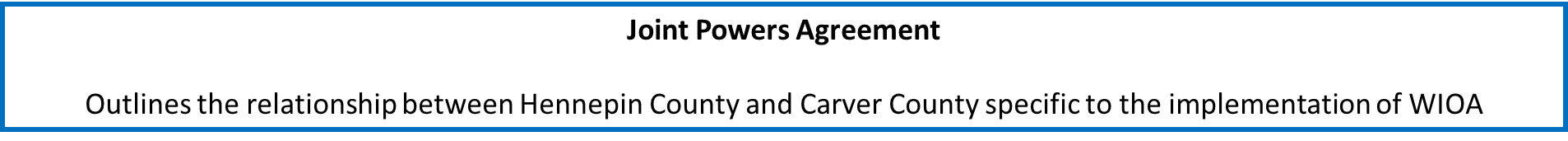 Chief Elected Official: Hennepin County (Commissioner Fernando)
Administrative: Hennepin County
Plans
Management of Funds
Outcomes





Monitoring of Carver County Programs and Funds
Payments to Carver County
Management of Funds
Policies
Service Delivery: Hennepin County and Carver County
Hennepin County
Contracts for Services 
Monitoring and Oversight
Contracted Provider (Sole Source per JPA)
Carver County 
RFPs for Services in Carver County 
Contracts for Services in Carver County
Provides Services in Carver County
Monitoring and Oversight of Services in Carver County
Contracted Providers via RFP Process: 
HIRED 
Avivo/Teamsters 
Tree Trust 
Brooklynk
Ka Joog
Operating Agreement Between the Hennepin County Board of Commissioners and 
the Hennepin-Carver Workforce Development Board

Outlines the relationship between the Workforce Development Board and the Hennepin County Board
CEO Functions
Authorize and establishes the WDB; appoint members of the WDB; review and approve bylaws; set general policy directions for the local area and the WDB; approve the budget of the WDB; review and approve the proposed local plan; review and approve the WDB’s designation of an OSO Agreement.

Authorization and Purpose of the WDB
Coordinate activities with the CEO; provide strategic and operational oversight in collaboration with partners; assist in the achievement of the state and regional strategic vision and goals outlined in the state plan; maximize and continue to improve the quality of services, customer satisfaction, effectiveness of services.
Oversight of services.
Composition.
Duties: Local plan; one-stop delivery system; identification of youth services providers; identification of eligible training services providers; identification of intensive services providers; local performance measures; employer linkages; connecting, brokering, coaching. Cannot provide training services or be designated as the OSO without approval from the CEO and Governor. 

Contents of the Local Plan
Subject to the approval of the CEO and shall include workforce identification; one-stop delivery system; performance levels; adult employment and training; activity coordination; youth activities; public comment; fiscal agent; competitive process description; other information.

Budget and Administration
CEO is grant recipient; Hennepin is fiscal agent; disbursal of funds at direction of WDB; budget approved by WDB.

Establishment of One-Stop Delivery System
OSO; One-Stop partners; WDB oversight. 

Miscellaneous
Sunshine provision; conflict of interest.

Signatures
County Attorney’s Office, County Administrator, Hennepin Board Chair, Hennepin Clerk, Hennepin-Carver WDB Chair
Memorandum of Understanding

Outlines the relationship between the Hennepin County Board, the Hennepin-Carver WDB and One-Stop Delivery Partners
Current document dates: July 1, 2018- June 30, 2025

The MOU must be renewed every 3 years, however, DEED approved an extension for the Hennepin-Carver Workforce Development Area on August 20, 2021 as the new CareerForce Center location has been identified and secured.
Infrastructure Funding Agreement

Describes cost allocation methodology among partners
The Hennepin-Carver Workforce Development Area Infrastructure Funding Agreement is currently under review with the One-Stop partners.
Workforce Development Board Membership
Hennepin-Carver Workforce Development Board Bylaws

Outlines how the Workforce Development Board carries out its responsibilities
19 persons having substantial management, hiring or policy responsibility within their organization

Membership Required:
	50% Private Industry (10*)
		At least two must be small business (2)

	20% Workforce (3)
		Must include two or more from labor organizations  (2) 
		Must include one or more from joint-labor management or union affiliated registered apprenticeship (1)

	ABE (1)
	Higher Education (1)
	Economic and Community Development (1)
	Wagner-Peyser (1)
	Rehabilitation Services (1)

May include:
	One or more community based organizations (1)
	One or more youth organization (1)

																       (*indicates number currently on H-C WDB)
External Relationships
Responsible for WDA 9
Local Plan: Fernando, Bachaus
Regional Plan: Fernando, Bachaus

Members from WDA 9
GMWC: Fernando, Bachaus, Maluchnik
GWDB: Hughes
MAWB: Fernando, Bachaus, Kilzer
WIOA Local Plan
WIOA Region 4 Plan
Local Strategies
Regional Strategies
GMWC
MAWB
GMWC Regional Plan
GWDB – DEED Statewide Strategies
WIOA State Plan
Not Required by WIOA                                                                                                          WIOA Required Activities  				                                                                    Not Required by WIOA